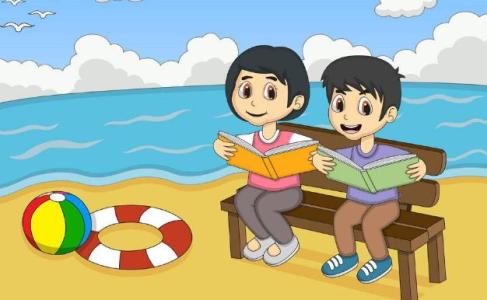 Module 2 
My English class 
Unit 1 
Open your book
WWW.PPT818.COM
Teaching objectives
1. To learn the words in unit 1.
2. To learn everyday language of the 
    classroom.
3. To master sit down, stand up, put up, 
    open your book.
Sing the ABC song
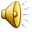 ABCDEFG HIJKLMN 
OPQ RST UVW XYZ
XYZ, now you see, 
I can say my ABC.
Listen and read
1
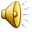 T: Good morning, class.
Ss: Good morning, Miss Zhou.
 T: Please _______ .
sit down
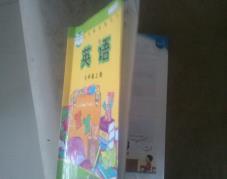 Open your book.
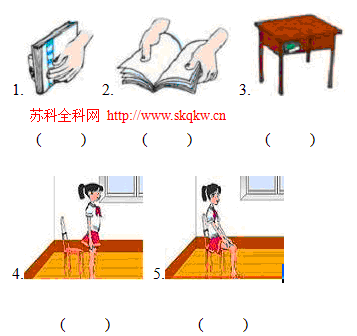 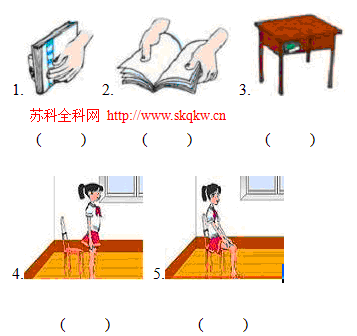 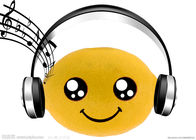 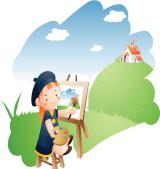 Listen.
Draw.
Sit down.
2
3
4
1
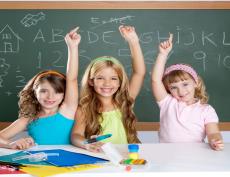 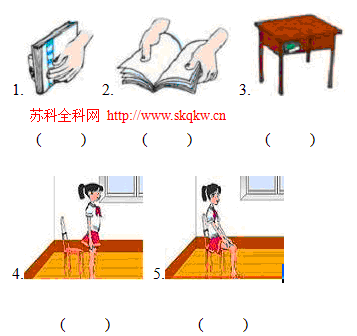 Put up 
your hand.
Close your
book.
Stand up.
2
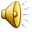 6
7
5
Match
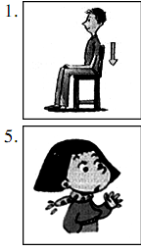 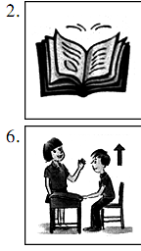 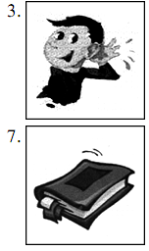 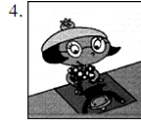 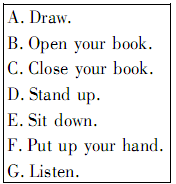 F     B     G      A      F      D     G
1___2___3___4___5___6___7___
上课时间到了
It's time for class.
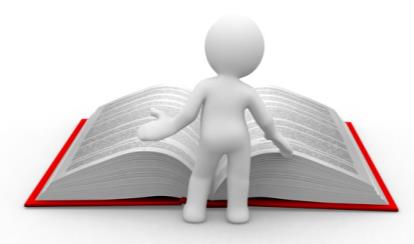 Open your book, please.
请打开书本
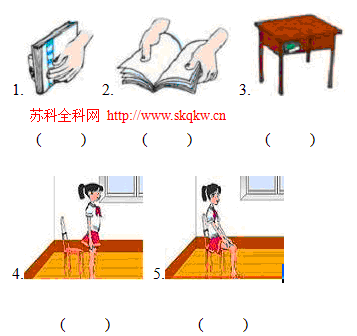 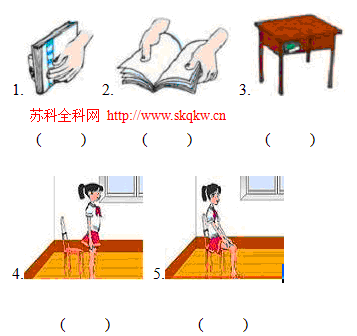 Stand  up
Sit down
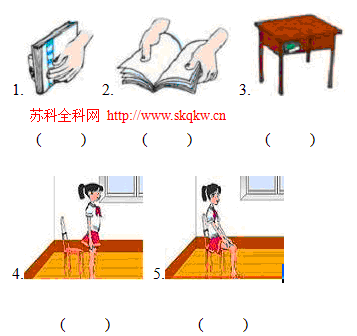 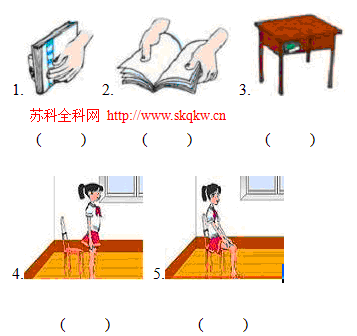 Close your book
Open your book
Match
a)…your book
b)…down.
c)…up. 
d)…your hand.
1. Put up …
2. Open…                 
3. Stand…
4. Sit…
Play games
1. Put up your hand.
2. Open your book.
3. stand up, please.
4. Listen.  
5. Close your book.
6. Sit down, please.  
7. Draw.
Write:Now listen and check.
1. Close your book.
2. Listen.
3. Open your book.
4. Put up your hand.
5. Sit down.
6. Stand up
完成英语句子
stand up

sit down

open your book

listen
draw
put up your hand
close your book
1. 提问题或回答问题前得先
 
2. 客人到你家你应该叫他
 
3. 老师进教室上课，你应  
     _________ 向老师问好。
4. 听写单词时你先得
 
5. 早上你早读要先
Put up your hand

Sit down，please

Stand up

Close your book

Open  your book
stand
open
close
sit
快速
记忆
动词V.
put
draw
listen
hand
book
名词n.
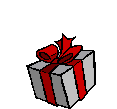 box
window
pencil-box
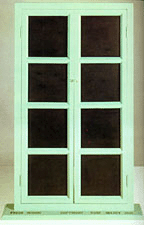 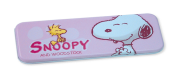 open
close
door
bag
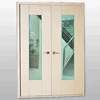 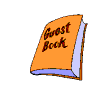 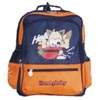 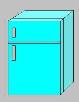 fridge
book
read and read.
Open the book,
打开书，
读啊读。
listen to me.
Close the book,
合上书，
听我说。
let's have a look.
Open the box,
让我们看一看。
打开盒子，
think think think.
Close the eyes,
闭上眼睛，
想啊想啊想。
Give orders
Stand up. 
Draw a picture. 
Open your book. 
Close your book . 
Listen to the tape.
Put up your hand. 
Sit down on your chair.
Give orders
Jump. 
Clap your hands.
Touch your head.
Point to the ceiling. 
Stamp your feet.跺脚
Touch your hip. 臀部
Learn to read
rule
pool
soup
do
school
group
fruit
/ u: /
/ u /
good
wood
put
book
foot
push
look
1. How many cookies could 
    a good cook cook.
2. A good book is a good friend
Look, look, look, Who’s cooking?
It’s Mr. Food, the good cook.
Cook, cook, cook, where’s the book?
Please take a look, in the cook book.
Learn to read
talk 
walk
also
pork
wall
call
pour
short
/ɔ:/
dog
job
body
box
rob
want
fog
/ ɔ /
Tom’s got a lot of dollars in 
his pocket and bought a hot dog.
英汉互译
1. Please sit down.                        
2. 早上好！                            
3. Listen and repeat.                       
4. 举起你的手。                          
5. Close your book.
1.请坐  
2.Good morning！ 
3.听和复述
4.Put up your hand. 
5.关上你的书
英汉互译
6. 站起                                
7. Open your book.                       
8. 我的英语书                          
9. listen                                
10. 说和做
6. Stand up.  
7. 打开你的书  
8. My English book  
9. 听  
10. Say and do.
补全句子
1.请打开他的书！
2.两人一起合作。
3.现在听和核对。
4.请坐下。
5.听和复述
____ his         , please！
_______ in pairs.
_________and            .
Please ____________.
_______ and _______.
Open      book 
Work 
Now listen        check 
              sit down
Listen             repeat
句型转换
1.Good morning! (作出回答)
                      
2.He stands up.（改为祈使句）            
                              ，please！
Good morning  

Don’t stand up
句型转换
3.Sit down，please！（改为否定句）
            sit down！         
4.Draw the picture！（改为否定句）
                       
5.Don’t open your book！(改为肯定句)
Don’t  

Don’t draw the picture 

Open your book!
选择正确的be动词填空
am 
    are 
    is 
    is
       are
1. I _____  a  student.         
2. We _____ friends.
3. He _____ a  good  boy.     
4. She ______  my  sister.
5. They _____ playing  football.
选择正确的be动词填空
are
   am              Are 
         am
              is 
Is 
              am
6. You ______  my  friend.
7. I ____ a boy. _____ you a boy? 
    No, I _____ not. 
8. The girl ____ Jack's sister.     
9. __ your brother in the classroom?         
10. Who ______ I?
选择正确的be动词填空
are 
                  is 
is 
are 
is
11. The jeans ____ on the desk.
12. My sister's name ____Nancy.      
13. There ____ a girl in the room.
14. There ____ some apples on the tree.15. There ____ a boy, two girls, three 
      men and ten women in the park.
Homework
抄写S8上面的短语或句子五遍。
练习书法1-2页。
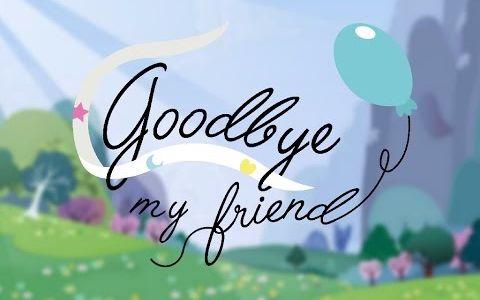